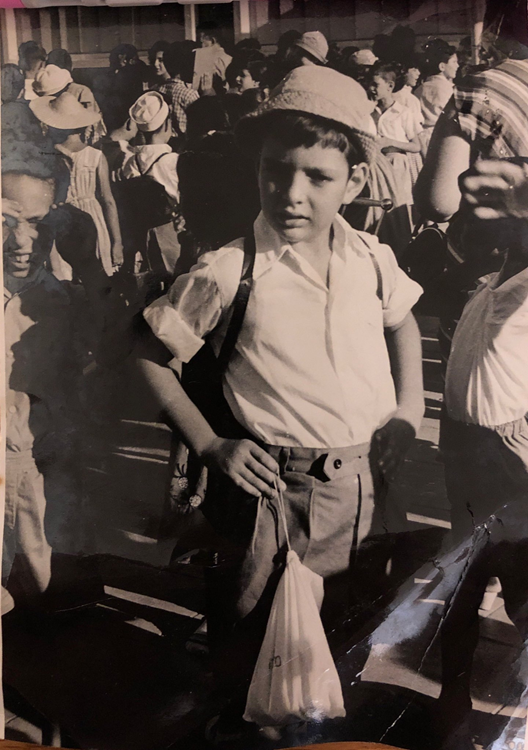 שלום כיתה א': סבא משה ביום הראשון בכיתה א' (1953)
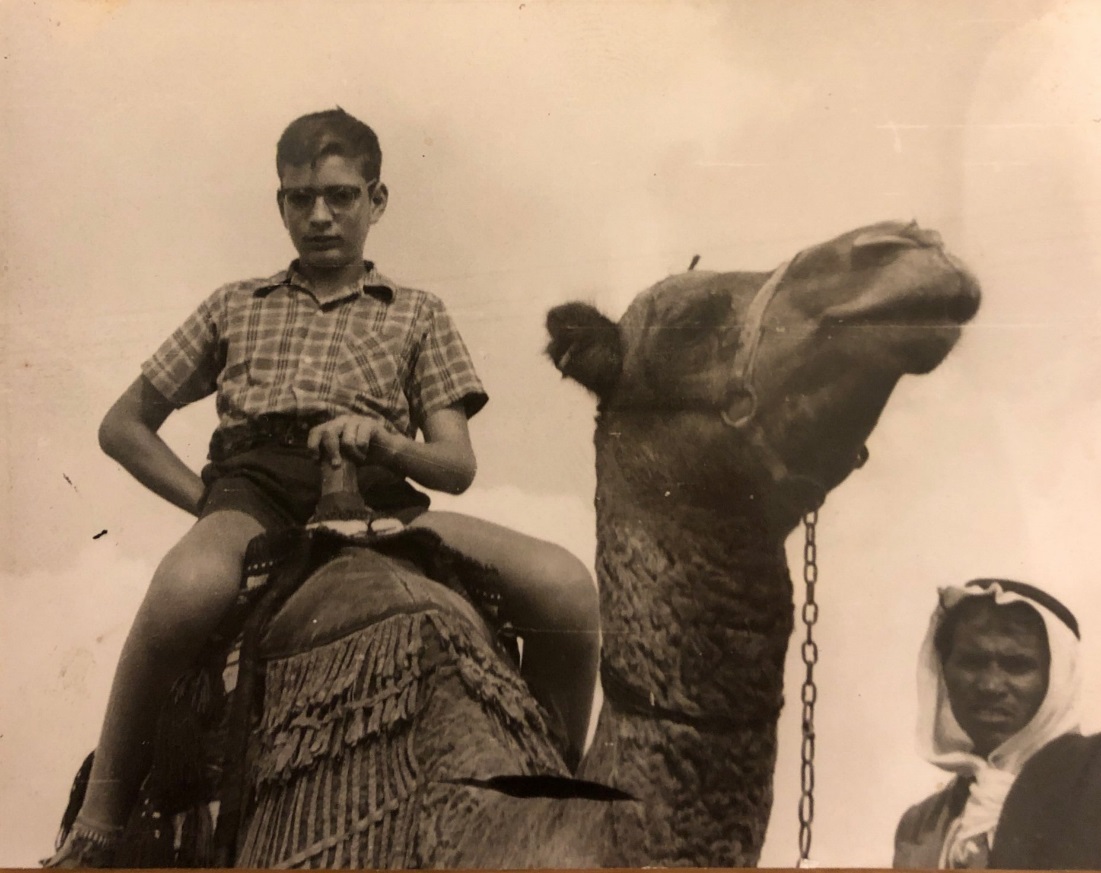 סבא משה בן עשר, ברומן לוהט עם ספינת המדבר בבאר-שבע.
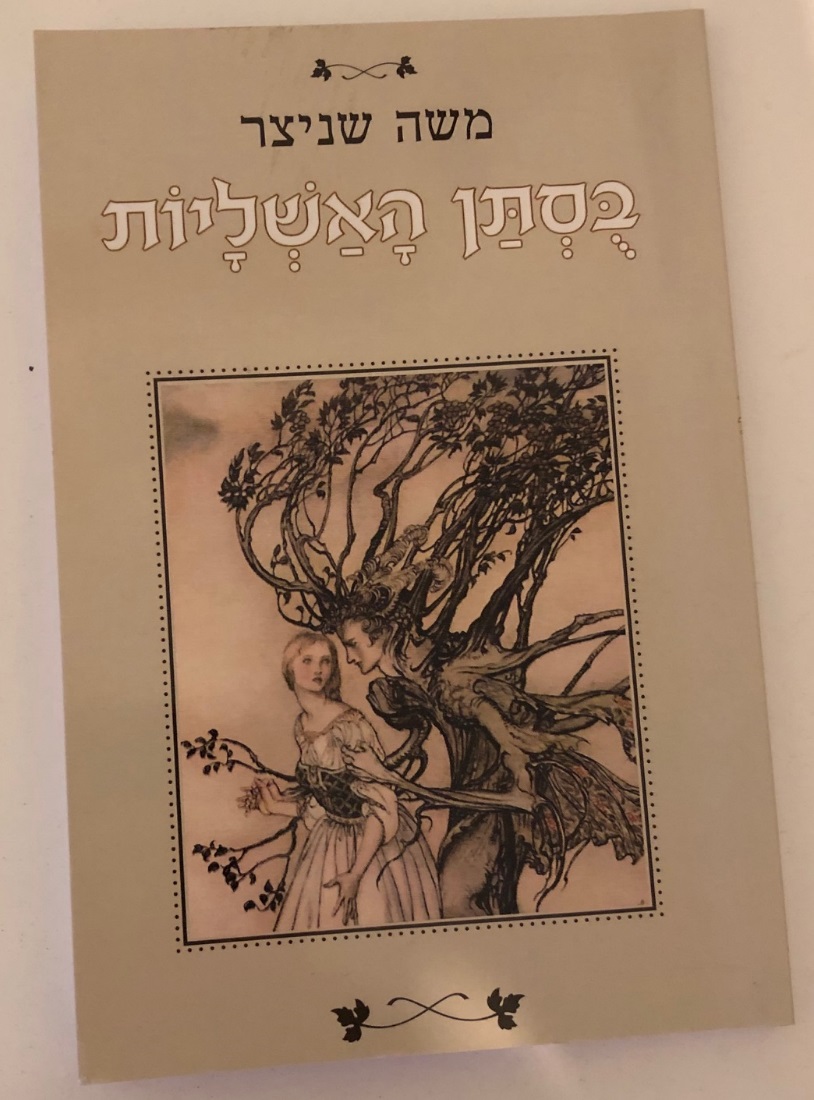 החיים מתחילים בגיל שבעים: בסתן האשליות, ספר שירים ראשון של סבא משה.